Reducing Antibiotic Delays for Podiatry Patients in Community
Emma Jenks – Advanced Podiatrist
The Problem?

Podiatrists see foot infection on a regular basis. 
It takes time for the patient to get antibiotics after a request is sent to the GP. 


TIME IS TISSUE!
Perceived Solution
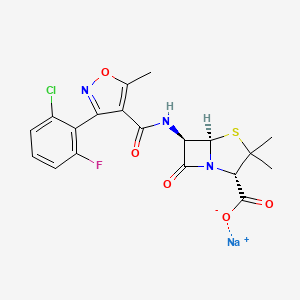 Podiatrists qualify with Prescription Only Medicines - Sale and Supply.
Podiatrists have a limited formulary of most interest would be;
Flucloxcillin
Amoxicillin
Erythromycin

What if we used this?
Keeping it Evidence Based: Audit Time!
Data was collected over four months using a task on SystmOne.
We wanted to identify;

Length of delay? Number of days between date of request and date of issue.
Which Antibiotic was Prescribed?
Whether a sample was taken for Microbiology as per clinical guideline?
Was the infection resolved at one week?
Results
Conclusion
Some patient’s experienced significant delays.
Patient’s were predominantly prescribed Flucloxacillin 500mg QDS.
Infections often resolved on 1 week of antibiotics.

Implementation of POM-S for Podiatrists should reduce delays for patient’s requiring antibiotics.
What have we done?
Updated POM-S qualification for Podiatrists to be able to issued Flucloxacillin 500mg QDS for Community Clinics at the time of presentation. 
Pharmacy approval.
Created Standard Operating Procedure.
Started March 2024.
What Next?
Addition of PGDs to expand formulary
Re-Audit
Could this be implemented at more sites?
Could we issue from Home Visits?
Addition of more Independent Prescribers to the Department.